Geography 
In Geography, we will be learning about erosion, transportation and deposition. We will learn about the different stages of a river and explore the relationship between the stages of a river and the amount of erosion and deposition that takes place. We will learn about the physical features of the coast and what causes erosion at coasts. 
What you can do to help at home: 
-Spend time outside exploring your local area looking for signs of erosion at the nearest river.
-Explore these new words using fun and interactive websites.
Autumn 2 2024
Year
English
In English we will be reading The Lost Happy Endings by Carol Ann Duffy. ‘When a wicked witch devises a plan to steal all the happy endings to bedtime stories, it is up to Jub--the keeper of the happy endings--to save the day and ensure sweet dreams everywhere. We will be focusing on using a range of subordinating conjunctions and writing paragraphs around a theme.’
What you can do to help at home
Listen to your child reading their school book as often as possible
Read to your child a book they may not be able to read independently for pleasure.
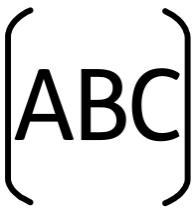 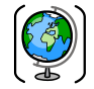 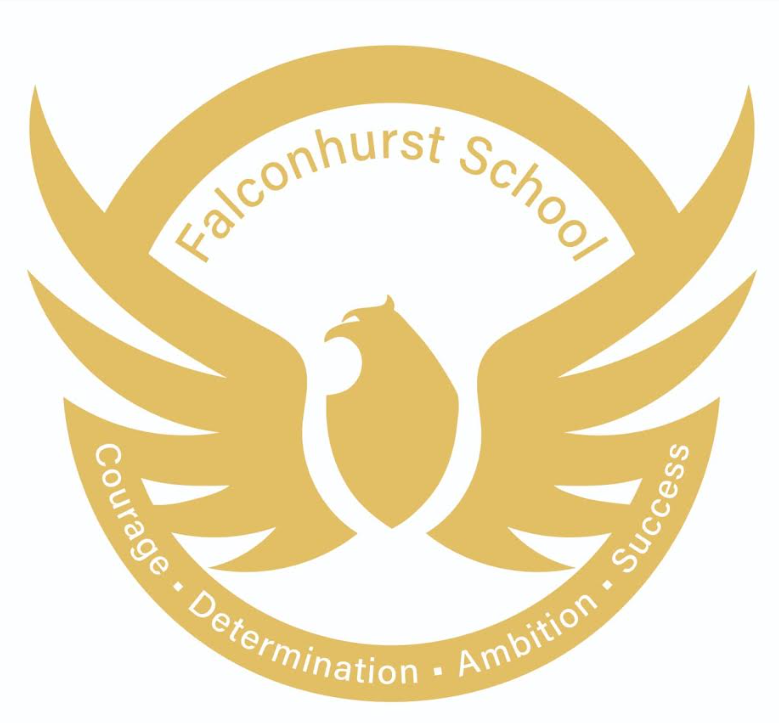 Maths

In maths Year Five children we will be revise the idea of equivalent fractions. We will then focuse on how unit fractions can be expressed in other forms. The children will use a variety of representations, including fractions of shapes, number lines and fraction walls as well as the abstract form, so that they understand the relationships. 
-In maths Year Six Two children we will be building on prior learning to improve their fraction skills. They will use their understanding of common factors to simplify fractions. They willlearn that when the numerator and
denominator have no common factors greater than 1, the fraction is in its simplest form.
What you can do to help at home: 
-Continue working on Times tables using TTRockstar
-Complete Maths Homework together
-Check for assignments on Maths Shed
	Helpful websites- thirdspace learning and BBC bitesize
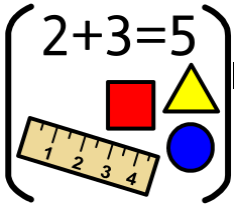 Science
In science we will be learning about the four main stages of the life cycle of a mammal – foetus, young, adolescent and adult. The children will complete a research enquiry that will encourage them to start thinking about 
similarities and differences between the life cycles of humans and other mammals. We will also find out that there are some mammals, called “monotremes”, lay eggs instead of giving birth to live young 
What you can do to help at home: 
-Discuss the stages of life you have experienced together
-Find out about your favourite animal and how it develops.
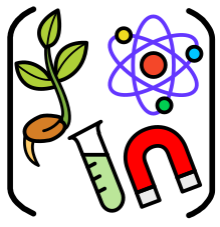 Design Technology

In DT we will be learning about textile skills. This unit’s theme is based on the children choosing an animal or simple shape to base their stuffed toys on. The children will explore different materials and how to join them together using a range of stitches.
PHSE
In PHSE we will be discussing the value of differences and the qualities of a friend. We will explore what is a stereotype?

Religious Studies
In RE will be considering the question Why do Dharmic religions look different around the world? Through the world religions of
Hinduism, Sikhism, Buddhism, Jainism
Christianity, and Islam
Physical Education

In PE we will be learning about Tag Rugby and Gymnastics.

Music
In music we will be learning why we sing and the skills that are needed to be a song writer.
Computing
In computing we will be initially focusing on Esafety, keeping ourselves safe while online. We will then focus on Graphic Design.

Spanish
 In Spanish we will be exploring the vocabulary for the four seasons.
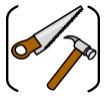 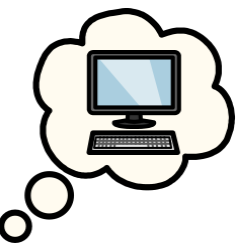 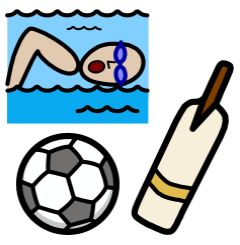 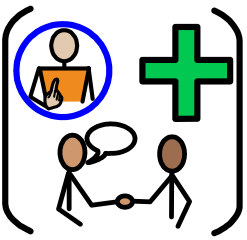 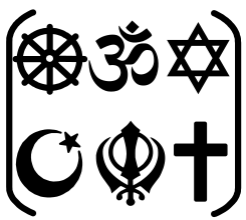 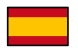 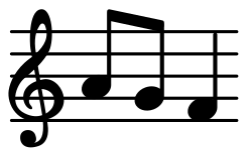